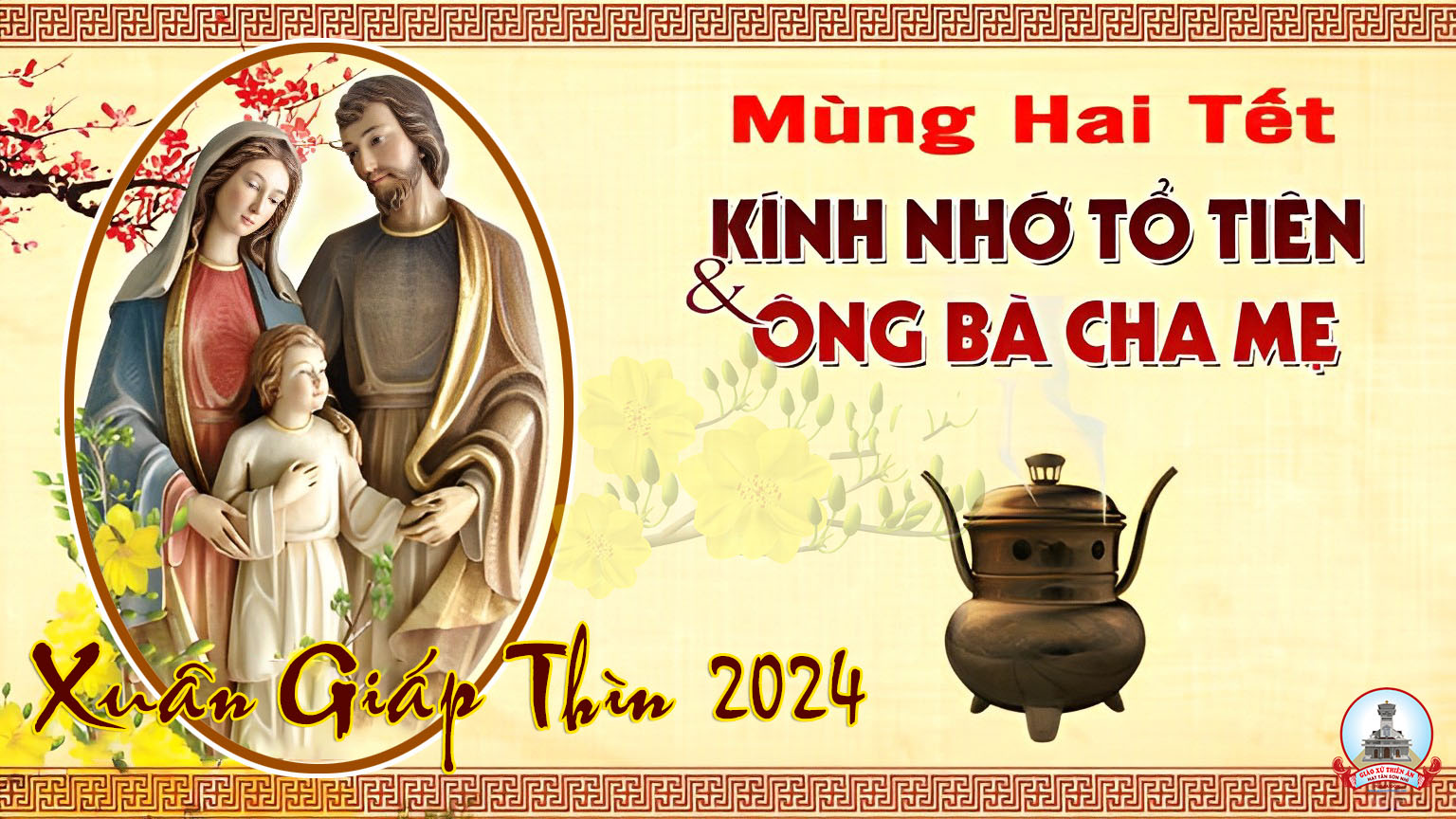 TẬP HÁT CỘNG ĐOÀN
Đk: Phúc thay bạn nào kính sợ Chúa, ăn ở theo đường lối Ngài.
Alleluia-alleluia:
Phúc thay người tôn sợ Chúa, đặt niềm vui sướng nơi mệnh lệnh Chúa truyền, con cháu họ hùng cường trong đất nước, bao kẻ lành được chúc phúc bền lâu.
Alleluia…
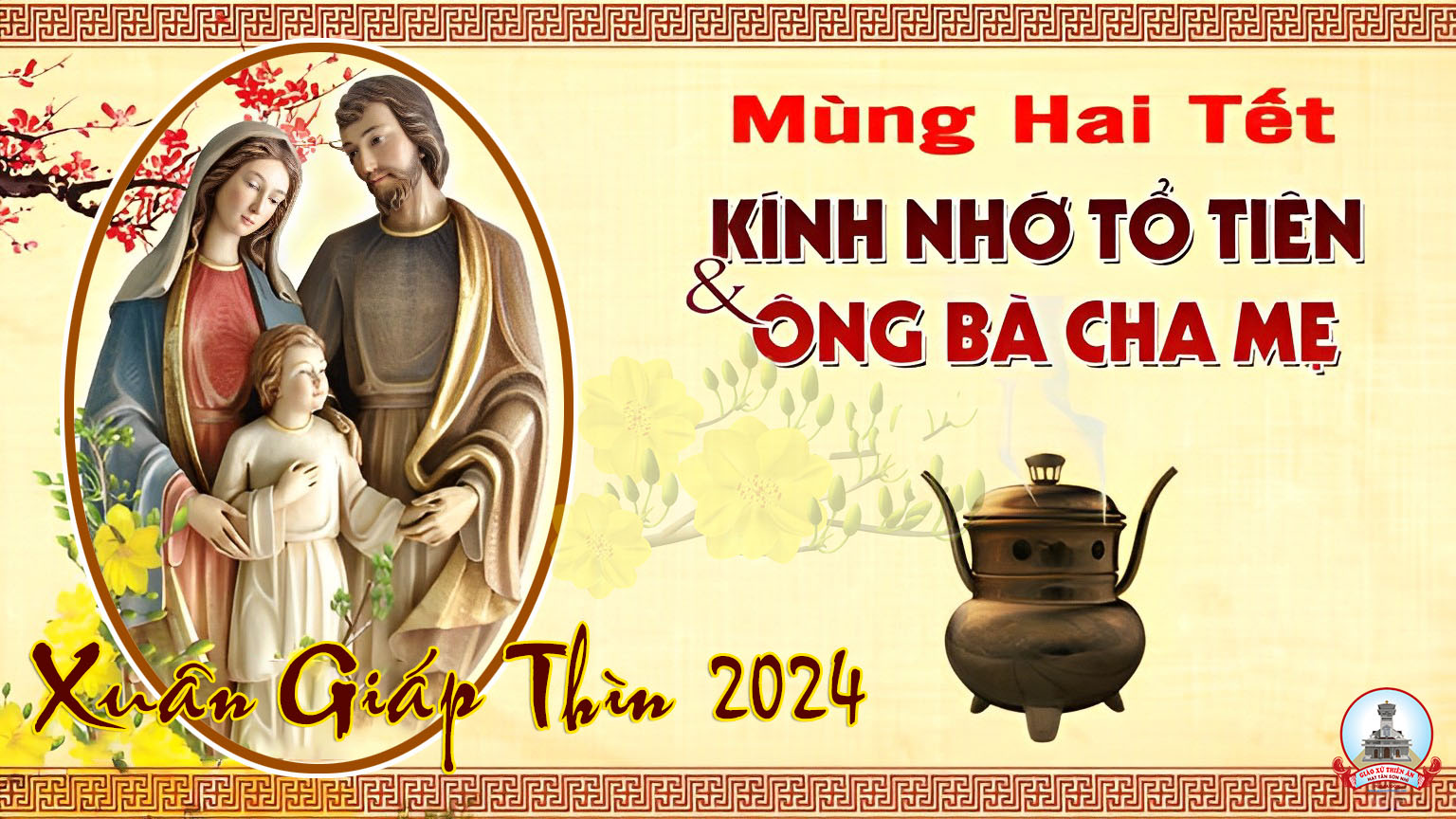 Ca Nhập Lễ
ĐẦU XUÂN 
CẦU CHO GIA ĐÌNH
Phanxico
Phần mở: Ngày đầu xuân bao người đi xa cũng về với gia đình, cũng về với ân tình, ngất ngây với người yêu mến, dâng đến lòng mẹ cha bông hoa là lòng biết ơn…
… Ngày đầu xuân dâng lên Chúa lời kinh của gia đình, mong ước đời an bình, mong Ngài ban muôn ơn cho người con yêu thương, cho những người mà con yêu thương.
Tk1: Ngày đầu xuân xin Chúa ban phúc cho Mẹ Cha, suốt tháng năm, dẫu khó khăn, được vui trong mái nhà.
Đk: Tạ ơn Cha, tạ ơn Cha, muôn đời tạ ơn Cha.
Tk2: Ngày đầu Xuân xin Chúa nâng đỡ Ông Bà con, với tháng năm, mãi sắt son, bền tâm cho đến cùng.
Đk: Tạ ơn Cha, tạ ơn Cha, muôn đời tạ ơn Cha.
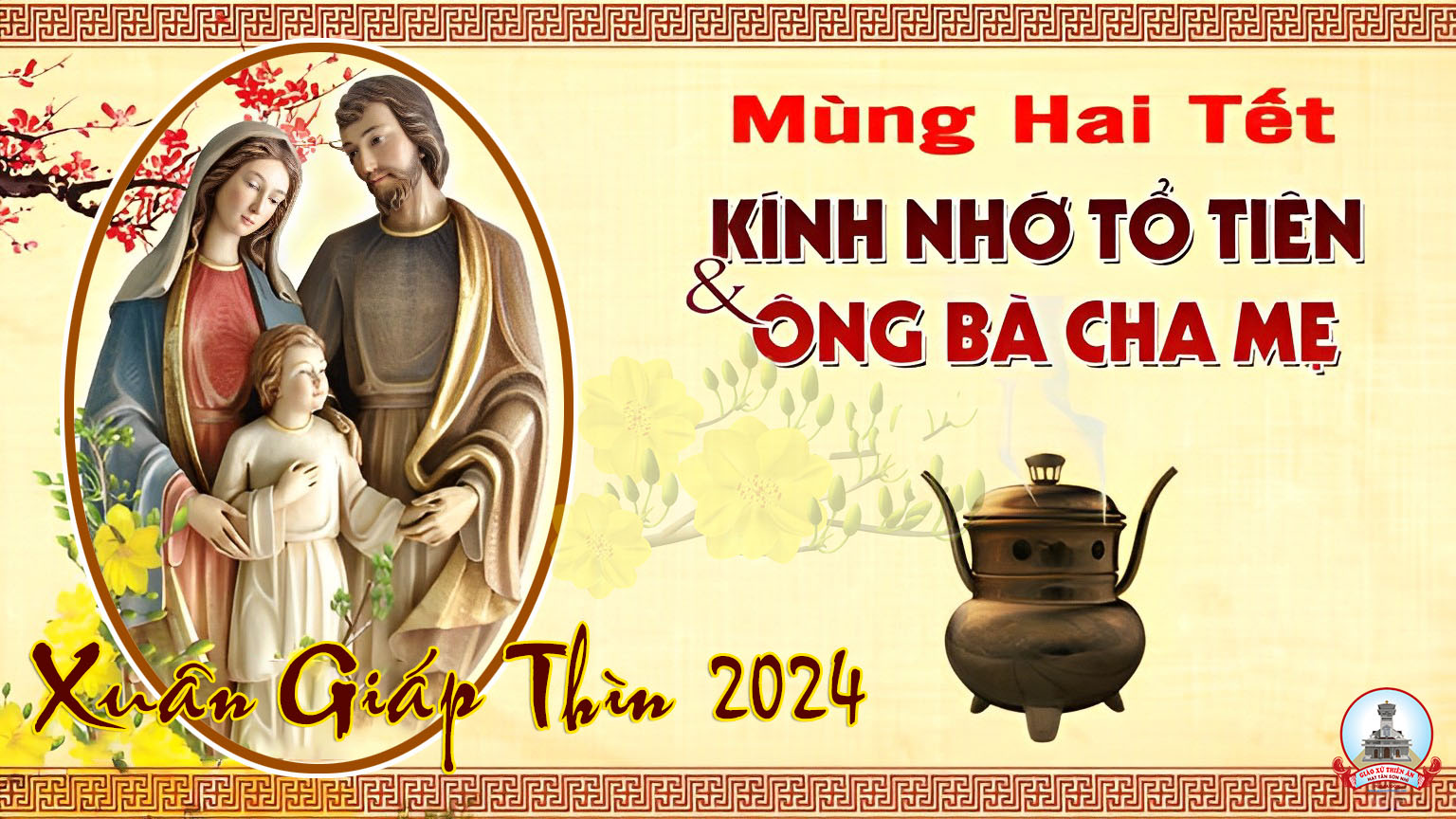 KINH VINH DANH
Ca Lên Đi 2
Chủ tế: Vinh danh Thiên Chúa trên các tầng trời. Và bình an dưới thế, bình an dưới thế cho người thiện tâm.
Chúng con ca ngợi Chúa. Chúng con chúc tụng Chúa. Chúng con thờ lạy Chúa. Chúng con tôn vinh Chúa. Chúng con cảm tạ Chúa vì vinh quang cao cả Chúa.
Lạy Chúa là Thiên Chúa, là Vua trên trời, là Chúa Cha toàn năng. Lạy Con Một Thiên Chúa, Chúa Giê-su Ki-tô.
Lạy Chúa là Thiên Chúa, là Chiên Thiên Chúa, là Con Đức Chúa Cha. Chúa xoá tội trần gian, xin thương, xin thương, xin thương xót chúng con.
Chúa xoá tội trần gian, xin nhận lời chúng con cầu khẩn. Chúa ngự bên hữu Đức Chúa Cha, xin thương, xin thương, xin thương xót chúng con.
Vì lạy Chúa Giê-su Ki-tô, chỉ có Chúa là Đấng Thánh, chỉ có Chúa là Chúa, chỉ có Chúa là Đấng Tối Cao, cùng Đức Chúa Thánh Thần trong vinh quang Đức Chúa Cha. A-men. A-men.
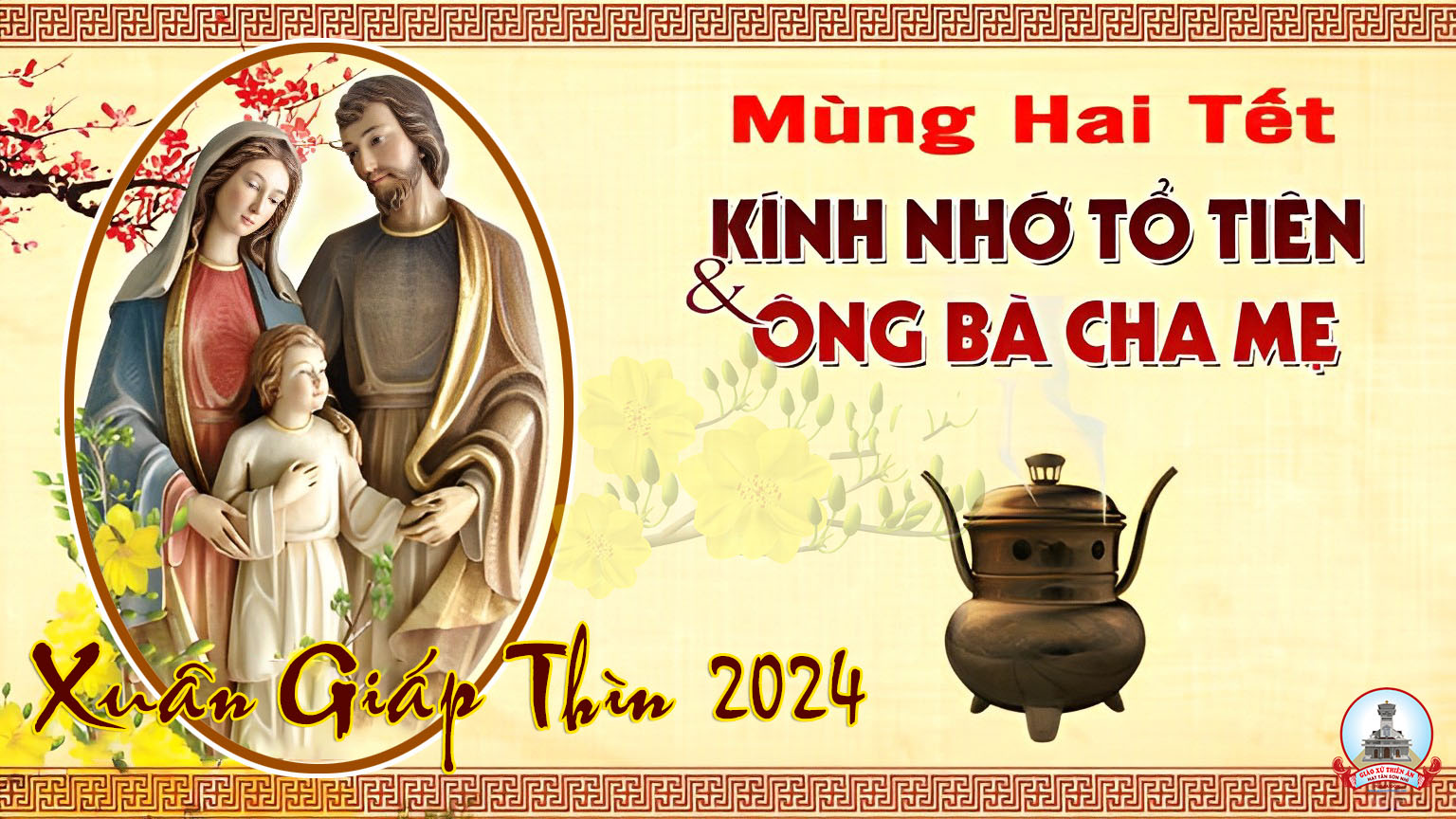 Thánh Vịnh 127
Mùng Hai Tết
Kim Long
(3 câu)
Đk: Phúc thay bạn nào kính sợ Chúa, ăn ở theo đường lối Ngài.
Tk1: Phúc thay bạn nào kính sợ Chúa, bước đi trong đường lối của Ngài. Bạn hưởng công nghiệp bạn làm ra, cuộc sống cứ luôn gặp may.
Đk: Phúc thay bạn nào kính sợ Chúa, ăn ở theo đường lối Ngài.
Tk2: Cứ trông như hiền thê bạn đó, giống cây nho đầy trái thơm nồng. Tựa gốc Ô-liu là bầy con cùng xúm xít quanh bàn ăn.
Đk: Phúc thay bạn nào kính sợ Chúa, ăn ở theo đường lối Ngài.
Tk3: Bởi chưng đây là chính lộc phúc Chúa ban cho kẻ kính sợ Ngài. Nguyện Chúa thương bạn từ Si-on, tràn xuống phúc ân triền miên.
Đk: Phúc thay bạn nào kính sợ Chúa, ăn ở theo đường lối Ngài.
Alleluia-alleluia:
Phúc thay người tôn sợ Chúa, đặt niềm vui sướng nơi mệnh lệnh Chúa truyền, con cháu họ hùng cường trong đất nước, bao kẻ lành được chúc phúc bền lâu.
Alleluia…
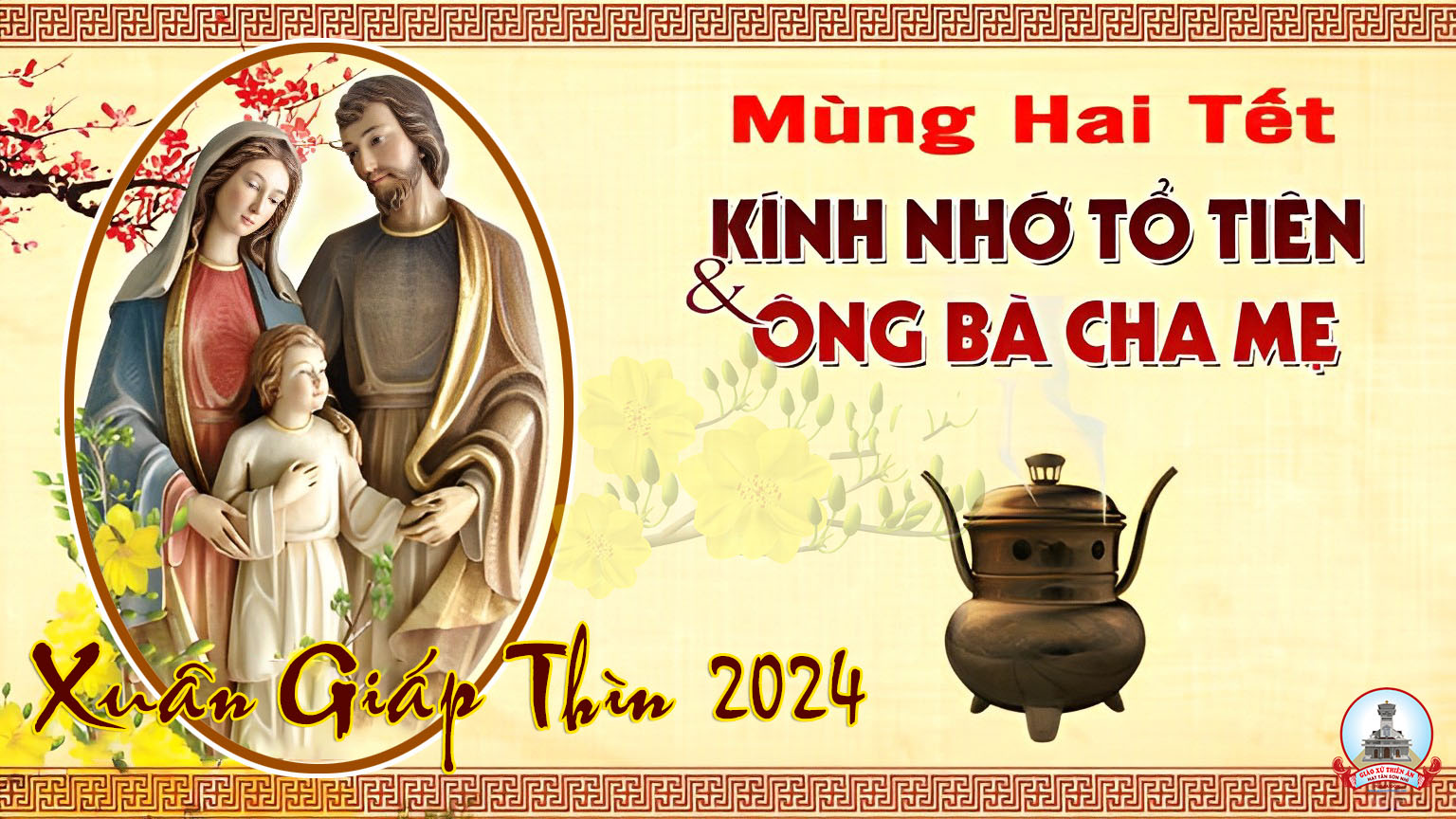 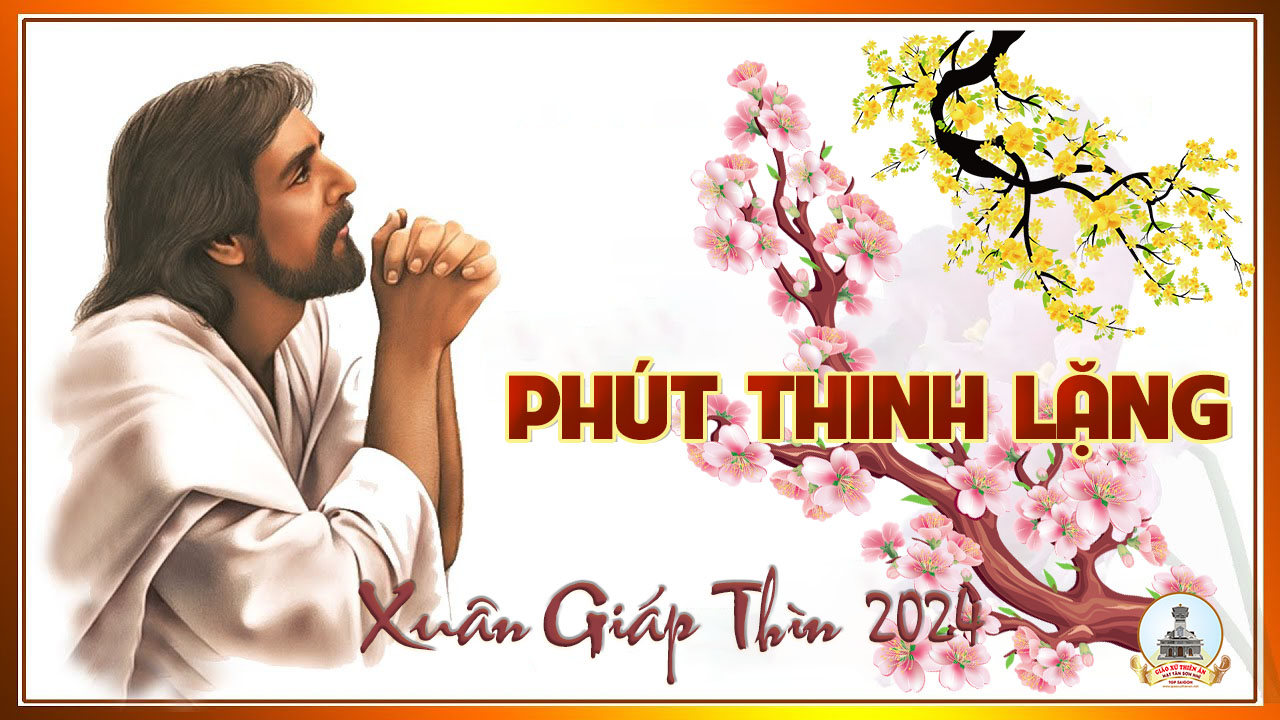 KINH TIN KÍNH
Tôi tin kính một Thiên Chúa là Cha toàn năng, Đấng tạo thành trời đất, muôn vật hữu hình và vô hình.
Tôi tin kính một Chúa Giêsu Kitô, Con Một Thiên Chúa, sinh bởi Đức Chúa Cha từ trước muôn đời.
Người là Thiên Chúa bởi Thiên Chúa, Ánh Sáng bởi Ánh Sáng, Thiên Chúa thật bởi Thiên Chúa thật,
được sinh ra mà không phải được tạo thành, đồng bản thể với Đức Chúa Cha, nhờ Người mà muôn vật được tạo thành.
Vì loài người chúng ta và để cứu độ chúng ta, Người đã từ trời xuống thế.
Bởi phép Đức Chúa Thánh Thần, Người đã nhập thể trong lòng Trinh Nữ Maria, và đã làm người.
Người chịu đóng đinh vào thập giá vì chúng ta, thời quan Phongxiô Philatô. Người chịu khổ hình và mai táng, ngày thứ ba Người sống lại như lời Thánh Kinh.
Người lên trời, ngự bên hữu Đức Chúa Cha, và Người sẽ lại đến trong vinh quang để phán xét kẻ sống và kẻ chết, Nước Người sẽ không bao giờ cùng.
Tôi tin kính Đức Chúa Thánh Thần là Thiên Chúa và là Đấng ban sự sống, Người bởi Đức Chúa Cha và Đức Chúa Con mà ra,
Người được phụng thờ và tôn vinh cùng với Đức Chúa Cha và Đức Chúa Con. Người đã dùng các tiên tri mà phán dạy.
Tôi tin Hội Thánh duy nhất thánh thiện công giáo và tông truyền.
Tôi tuyên xưng có một Phép Rửa để tha tội. Tôi trông đợi kẻ chết sống lại và sự sống đời sau. Amen.
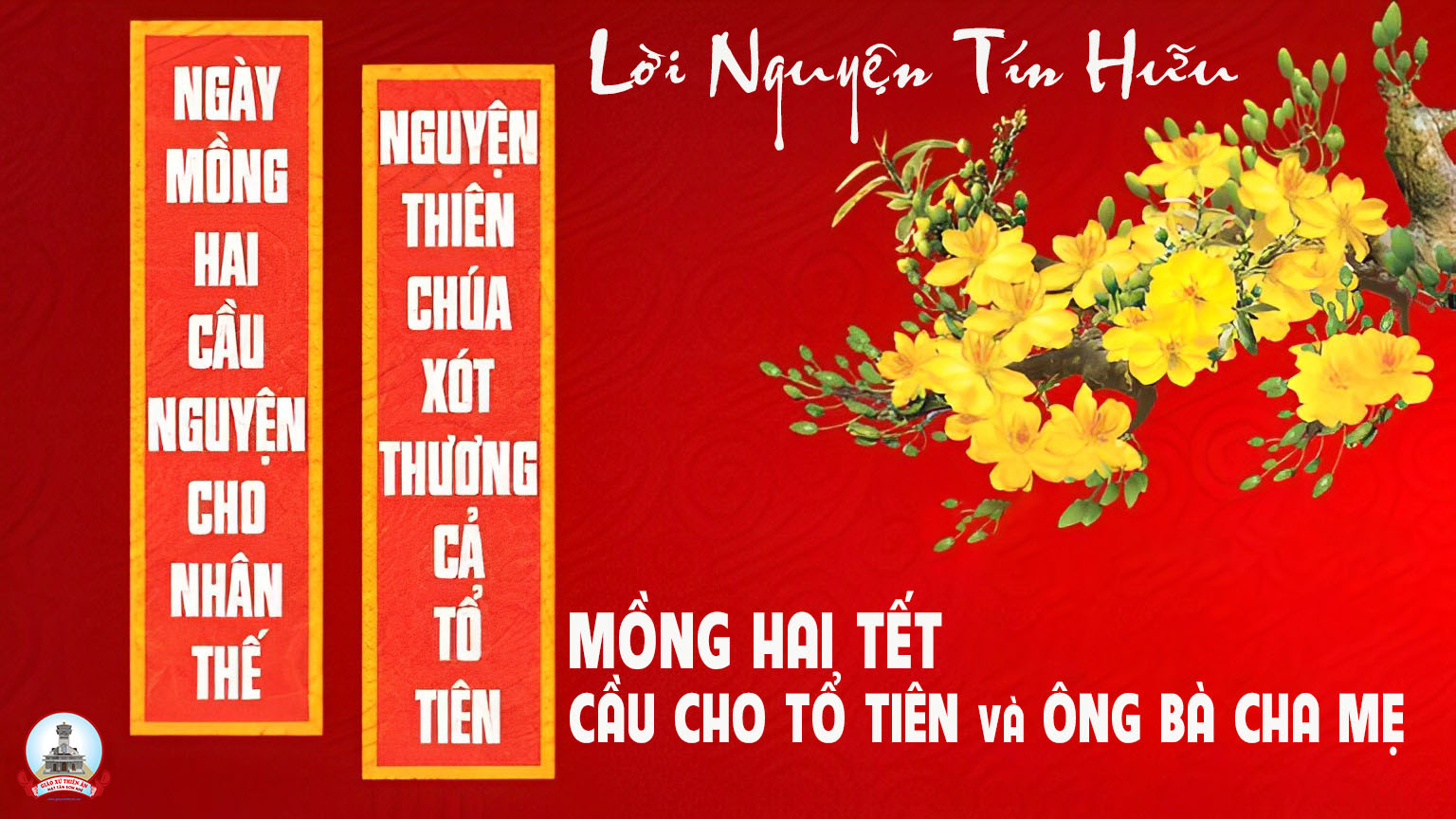 Ca Dâng Lễ
LỄ DÂNG MÙA XUÂN
Nguyễn Chánh
Tk1: Xin dâng lên năm mới đã về, mừng mùa xuân bình an đất nở hoa. Xin dâng lên mộng ước chân thành, mừng một năm mới muôn người hạnh phúc an khang.
Đk: Như trầm hương bay nguyện xin Chúa Xuân mang đến, tháng năm trôi qua sẽ không đợi chờ. Hãy dâng về Chúa khúc xuân ca, mùa xuân đã về kính tiến khúc ca mùa xuân (í a) đời con.
Tk2: Xin dâng lên làn khói hương trầm, cả đời con cùng bao nỗi khổ đau. Xin dâng lên mộng ước chân thành, nguyện cho thế giới hòa bình bác ái nơi nơi.
Đk: Như trầm hương bay nguyện xin Chúa Xuân mang đến, tháng năm trôi qua sẽ không đợi chờ. Hãy dâng về Chúa khúc xuân ca, mùa xuân đã về kính tiến khúc ca mùa xuân (í a) đời con.
Tk3: Xin dâng lên hoa trái thơm lành, của quê hương và sông núi cỏ cây. Xin dâng lên lời chúc xuân về, tạ ơn Thiên Chúa gia nghiệp hạnh phúc của con.
Đk: Như trầm hương bay nguyện xin Chúa Xuân mang đến, tháng năm trôi qua sẽ không đợi chờ. Hãy dâng về Chúa khúc xuân ca, mùa xuân đã về kính tiến khúc ca mùa xuân (í a) đời con.
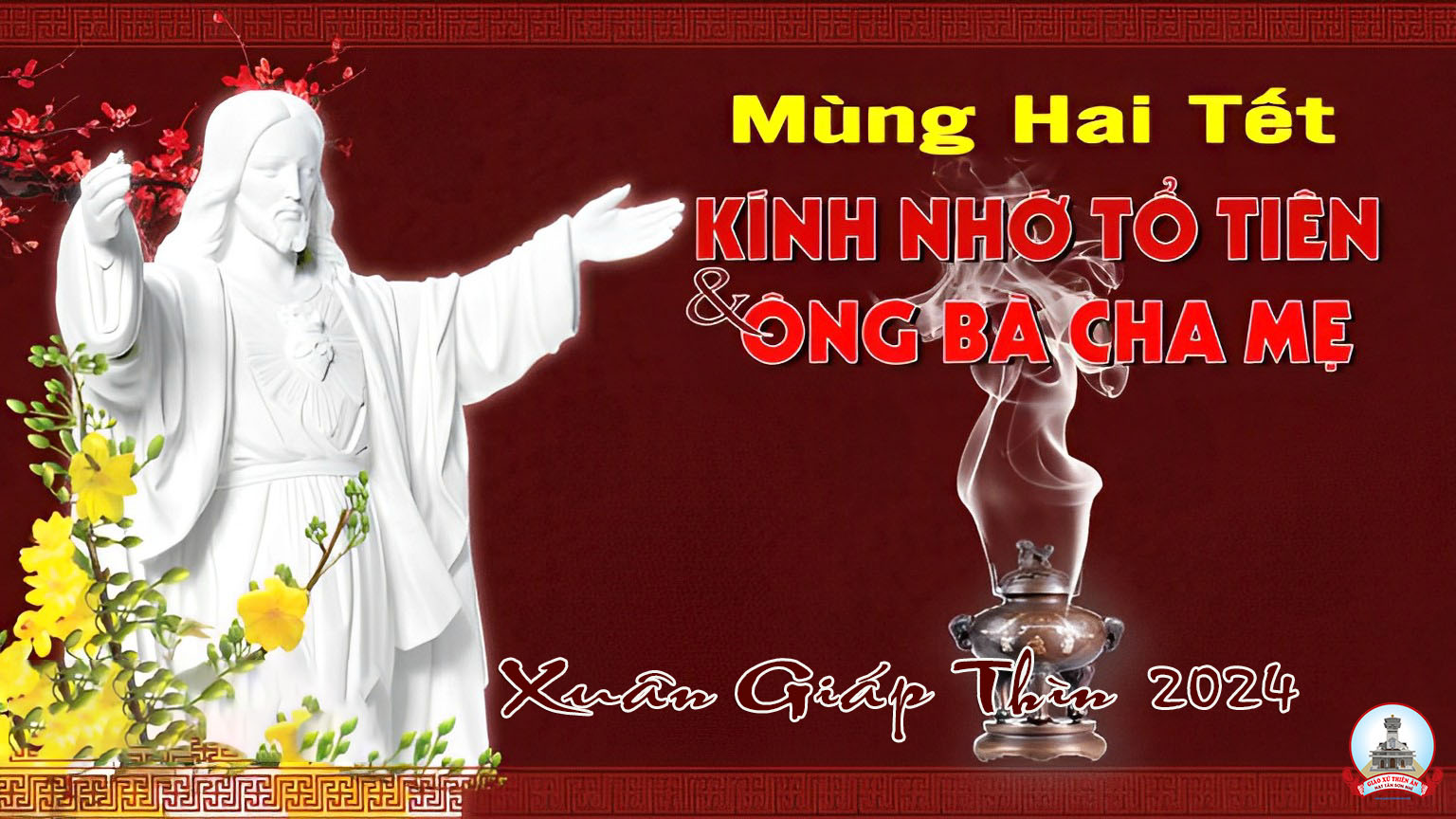 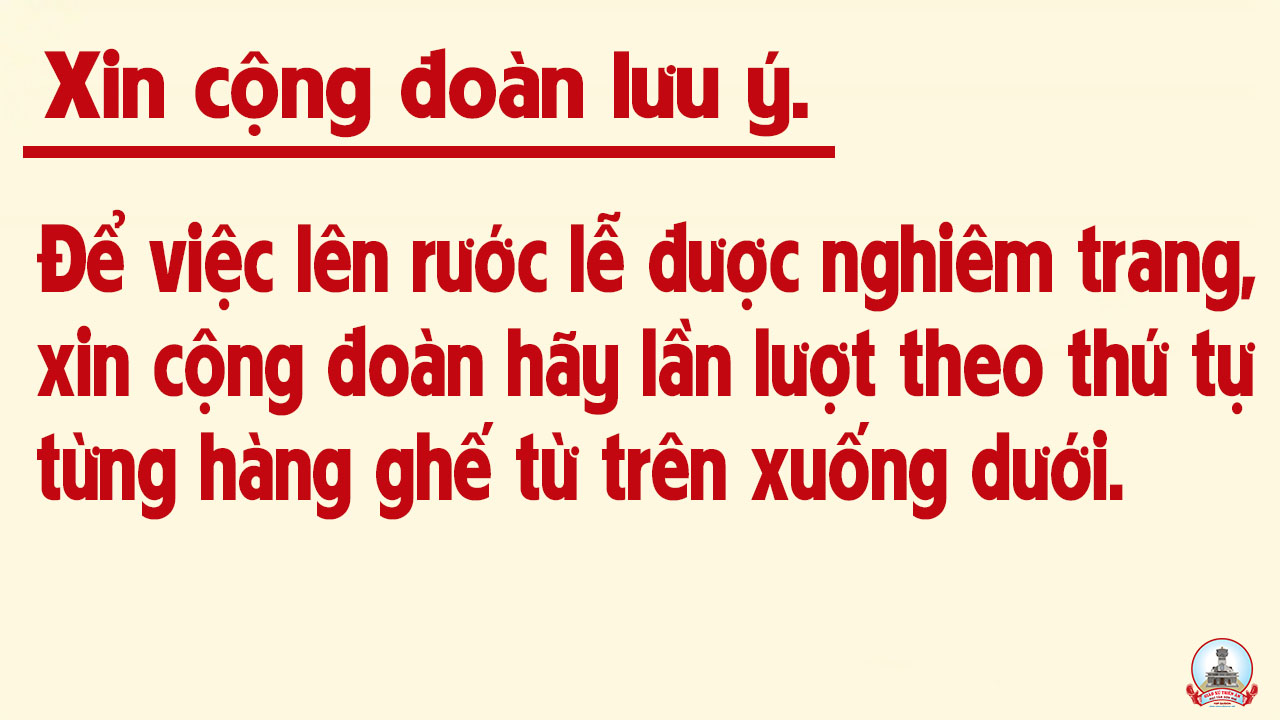 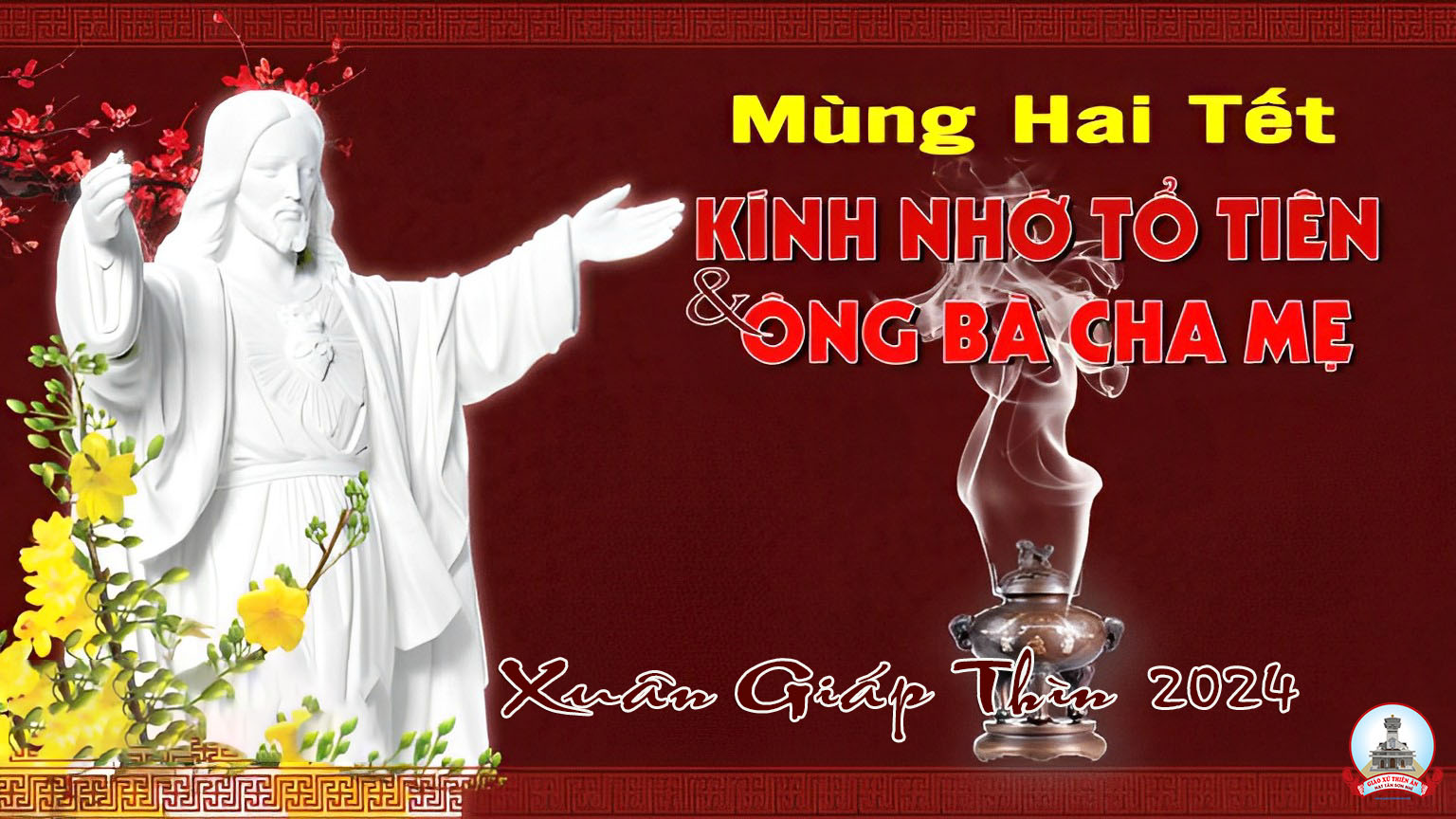 Ca Nguyện Hiệp Lễ
NHỚ VỀ TÌNH MẸ CHA
Trầm Hương
Tk1: Chúa tác sinh con vào đời, cho con một mái ấm, có bóng cha yêu hiền hòa, có tình mẹ rất bao la. Tình cha giang cánh bay, tình mẹ cao vút mây. Con ngụp lặn trong hạnh phúc biết mấy.
Đk: Ngọt ngào khúc hát tri ân, nguyện cầu Chúa xuống muôn ân. Giúp cha mẹ con tháng ngày an hòa, tựa ngọn nến cháy tiêu hao, một đời vất vả gian lao. Nhắc trong lòng con nghĩa nặng tình mẹ cha.
Tk2: Tiếng hát ru con vào đời, đêm đêm mẹ thao thức, uốn nắn cho con thành người, mối tình phụ tử khôn vơi. Rồi khi con lớn khôn, trùng dương vỗ cánh bay, tấm lòng mẹ cha luôn mãi dõi bước.
Đk: Ngọt ngào khúc hát tri ân, nguyện cầu Chúa xuống muôn ân. Giúp cha mẹ con tháng ngày an hòa, tựa ngọn nến cháy tiêu hao, một đời vất vả gian lao. Nhắc trong lòng con nghĩa nặng tình mẹ cha.
Tk3: Có những khi xuôi dòng đời, con nghe lòng phơi phới, thấp thoáng hương hoa gọi mời, ngất trời hạnh phúc lên ngôi. Rồi mùa xuân sẽ qua, và mùa đông bước sang, tấm lòng mẹ cha như những bóng mát.
Đk: Ngọt ngào khúc hát tri ân, nguyện cầu Chúa xuống muôn ân. Giúp cha mẹ con tháng ngày an hòa, tựa ngọn nến cháy tiêu hao, một đời vất vả gian lao. Nhắc trong lòng con nghĩa nặng tình mẹ cha.
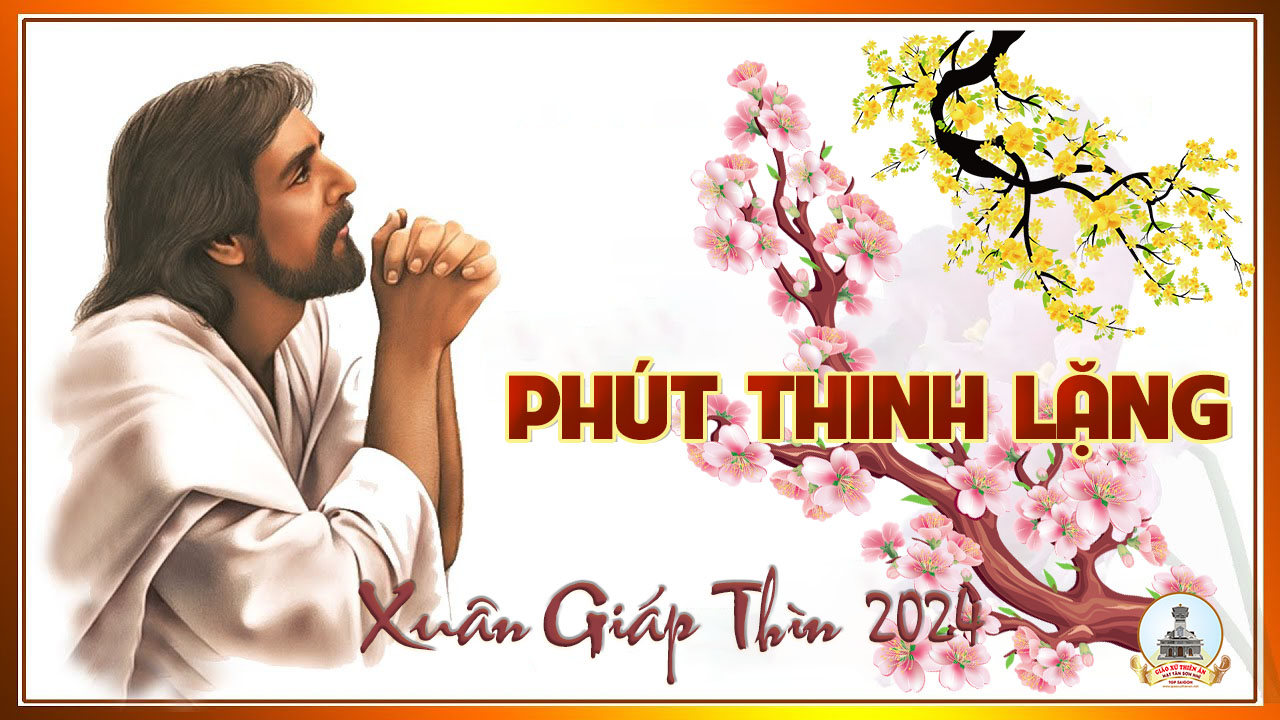 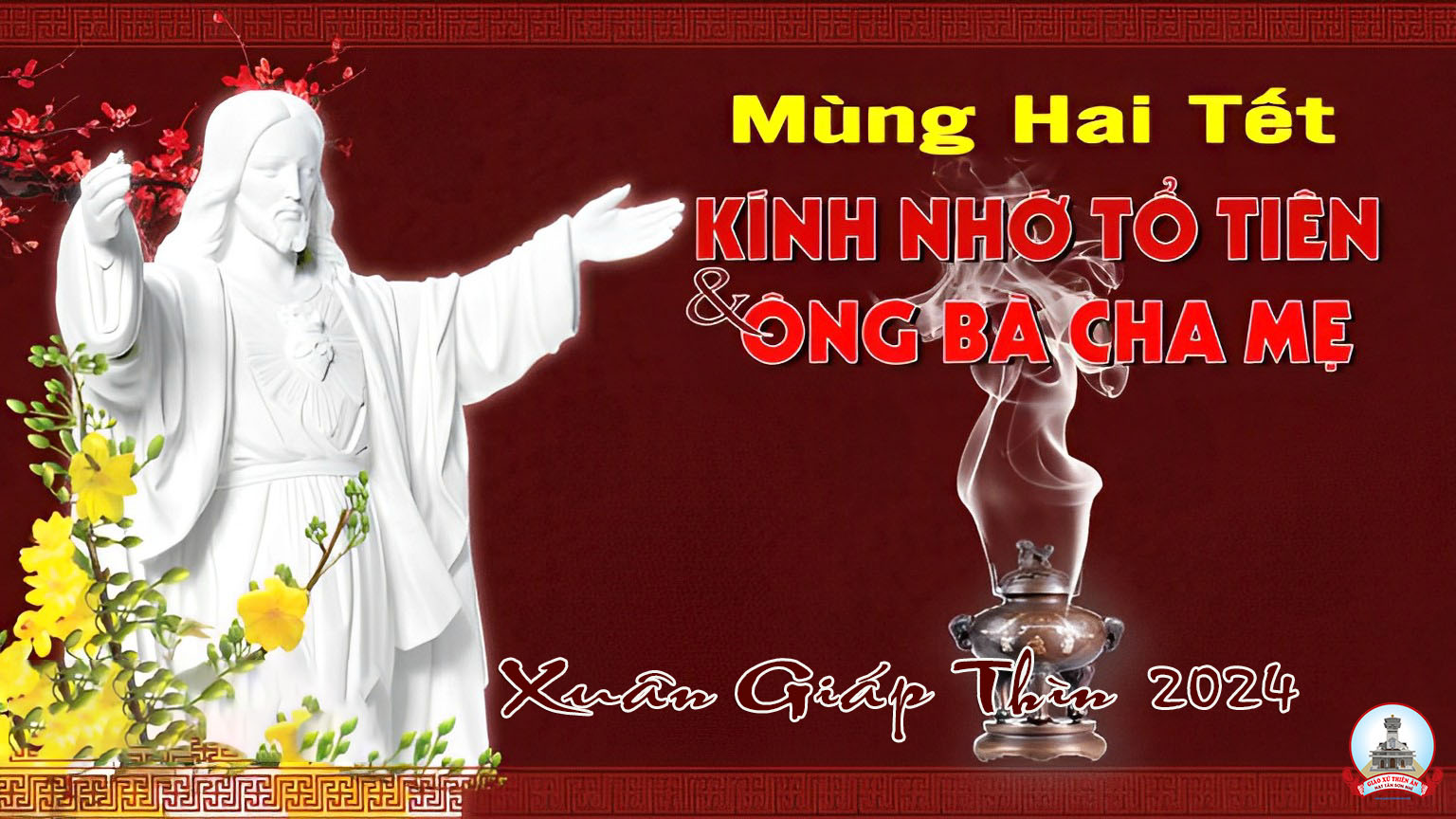 Ca Kết Lễ
CẦU CHO CHA MẸ 7
Phanxico
Tk1: Con ra đời có mẹ cha là trời cao biển lớn bao la. Từng ngày qua giữa tuổi ngọc ngà, con là nụ hoa bé nhỏ trong nhà. Nhờ công cha, nhờ nghĩa mẹ, con khôn lớn trong muôn lời ca.
Đk: Xin ơn trên đổ xuống muôn nhà, giúp mẹ cha ngày tháng an hòa, bao nhọc nhằn sinh trái đơm hoa. Xin cho con ở giữa gia đình, sống làm sao đền đáp ân tình, ơn biển trời ghi khắc trong tim.
Tk2: Nuôi con bằng sữa tình yêu và dạy con bằng tiếng thương yêu, là nụ hoa bé nhỏ dại khờ. Con nhờ mẹ cha mới trở nên người. Bàn tay cha dòng sữa mẹ, xin ghi nhớ không bao giờ quên.
Đk: Xin ơn trên đổ xuống muôn nhà, giúp mẹ cha ngày tháng an hòa, bao nhọc nhằn sinh trái đơm hoa. Xin cho con ở giữa gia đình, sống làm sao đền đáp ân tình, ơn biển trời ghi khắc trong tim.
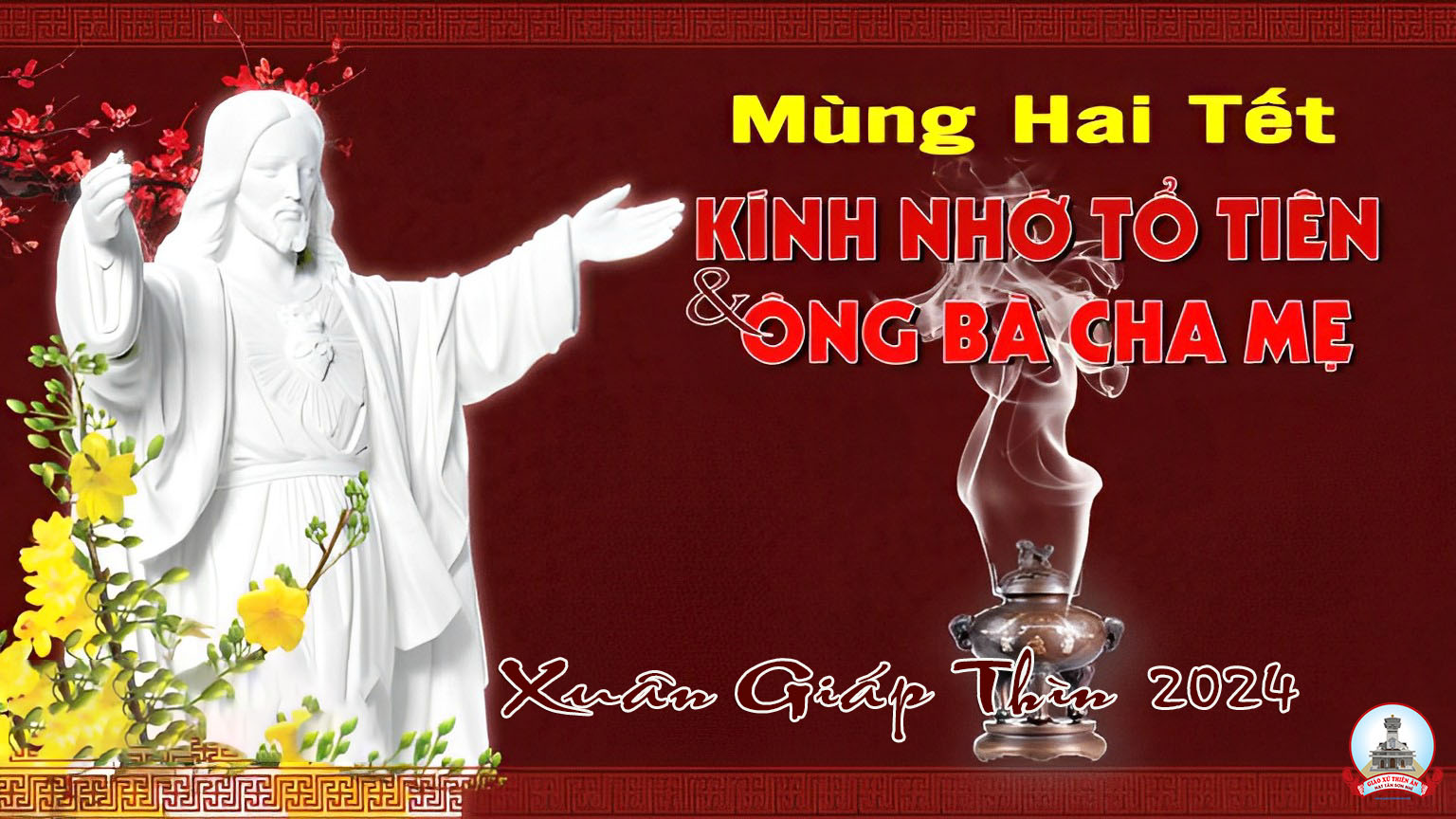